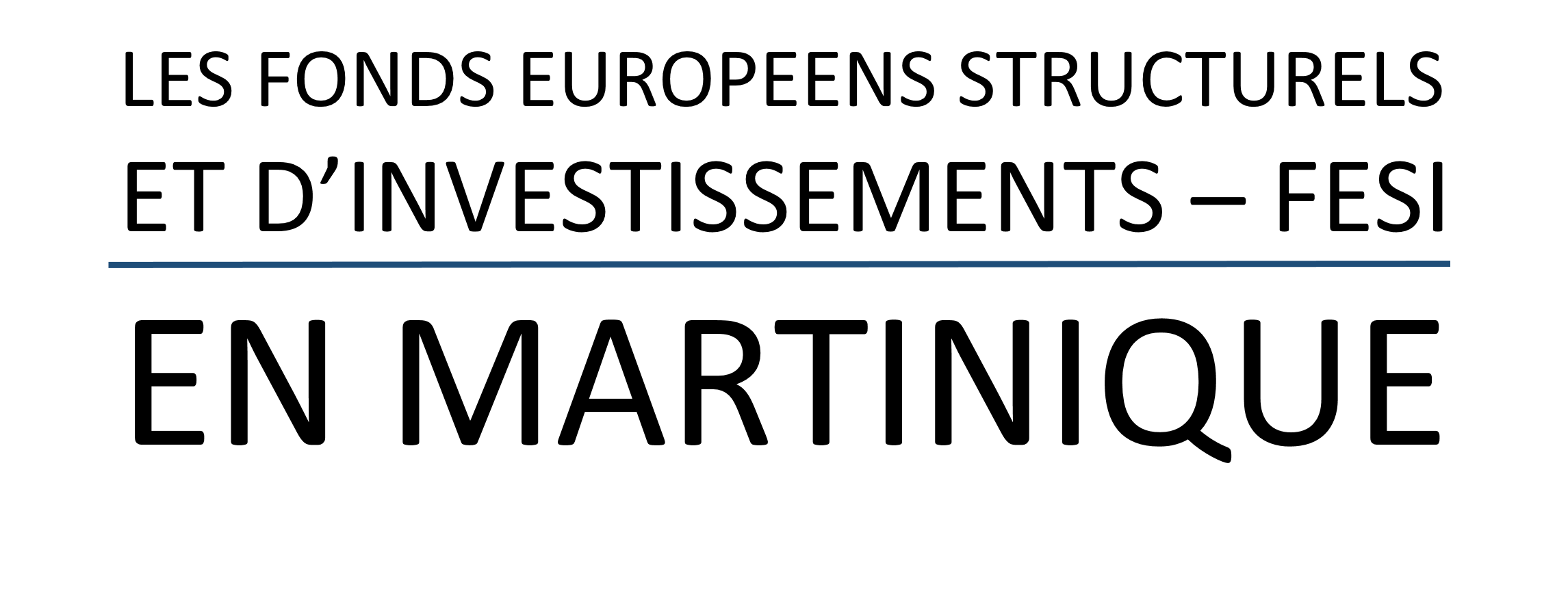 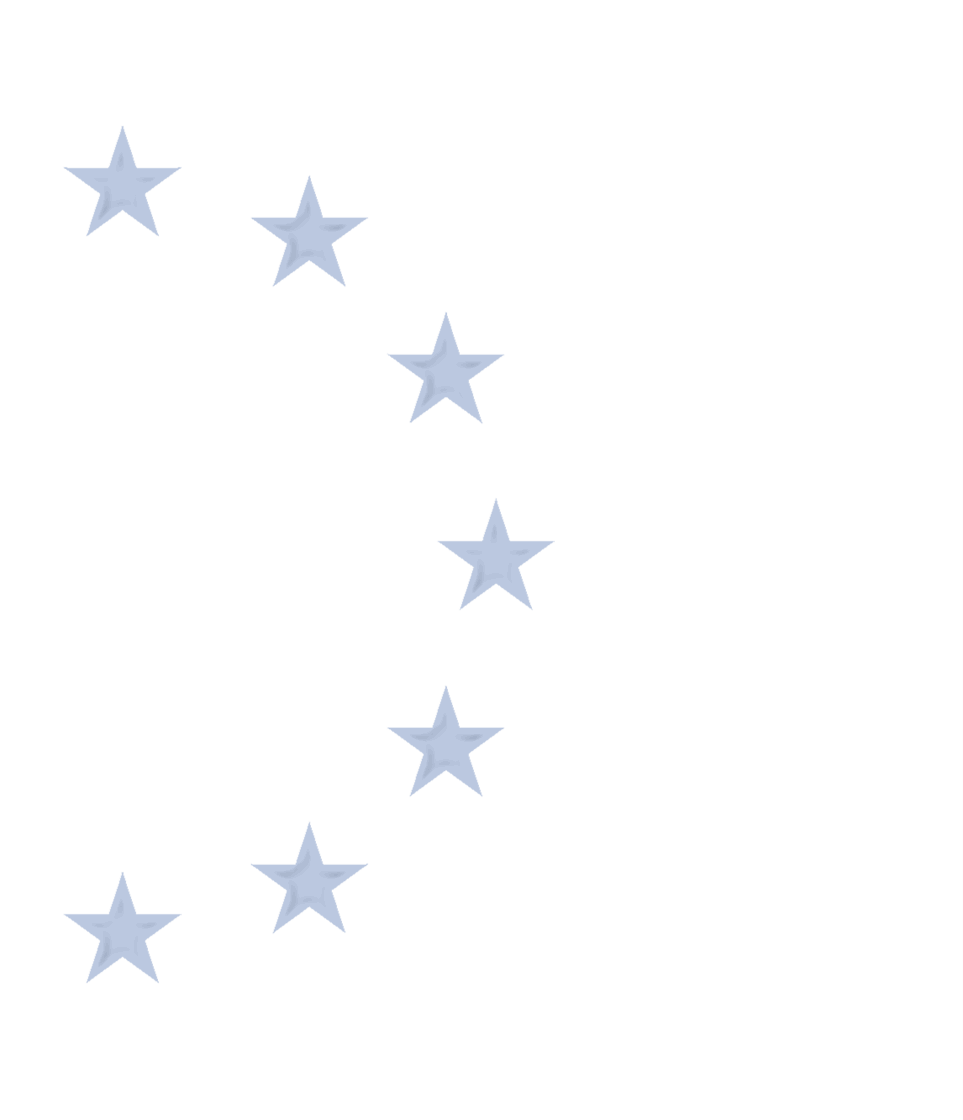 Fonds Européens
Programme Opérationnel 2014-2020
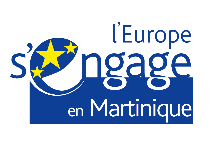 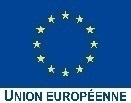 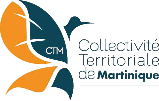 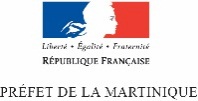 [Speaker Notes: Qu’est-ce qu’un fonds européen? 	
Quels sont les principes de sélection et les filières stratégiques ?
Qui peut bénéficier des fonds européens?	
Quels sont les projets et les domaines concernés?
Quels sont les axes d’intervention?
Combien?	
Quels sont les principes à respecter ?
Comment déposer une demande d’aide ?
Quel est le circuit décisionnel ?]
MASSES FINANCIÈRES
2
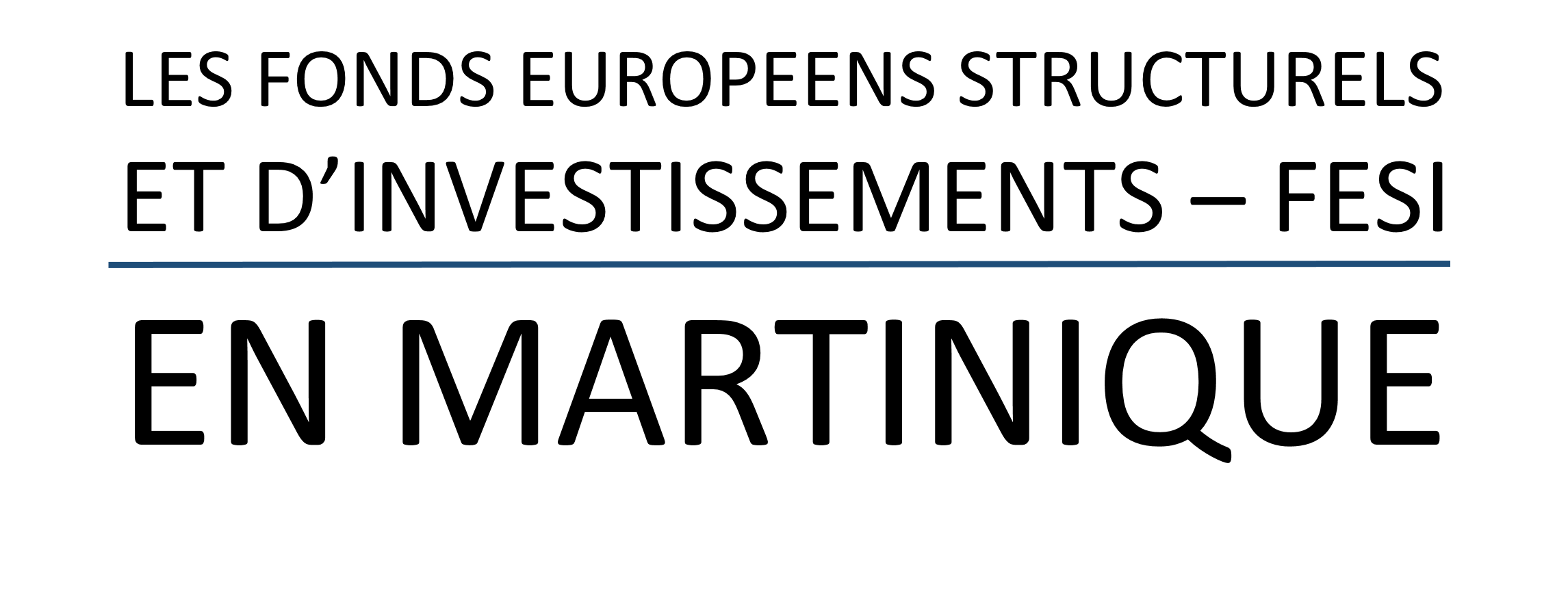 Les domaines d’intervention
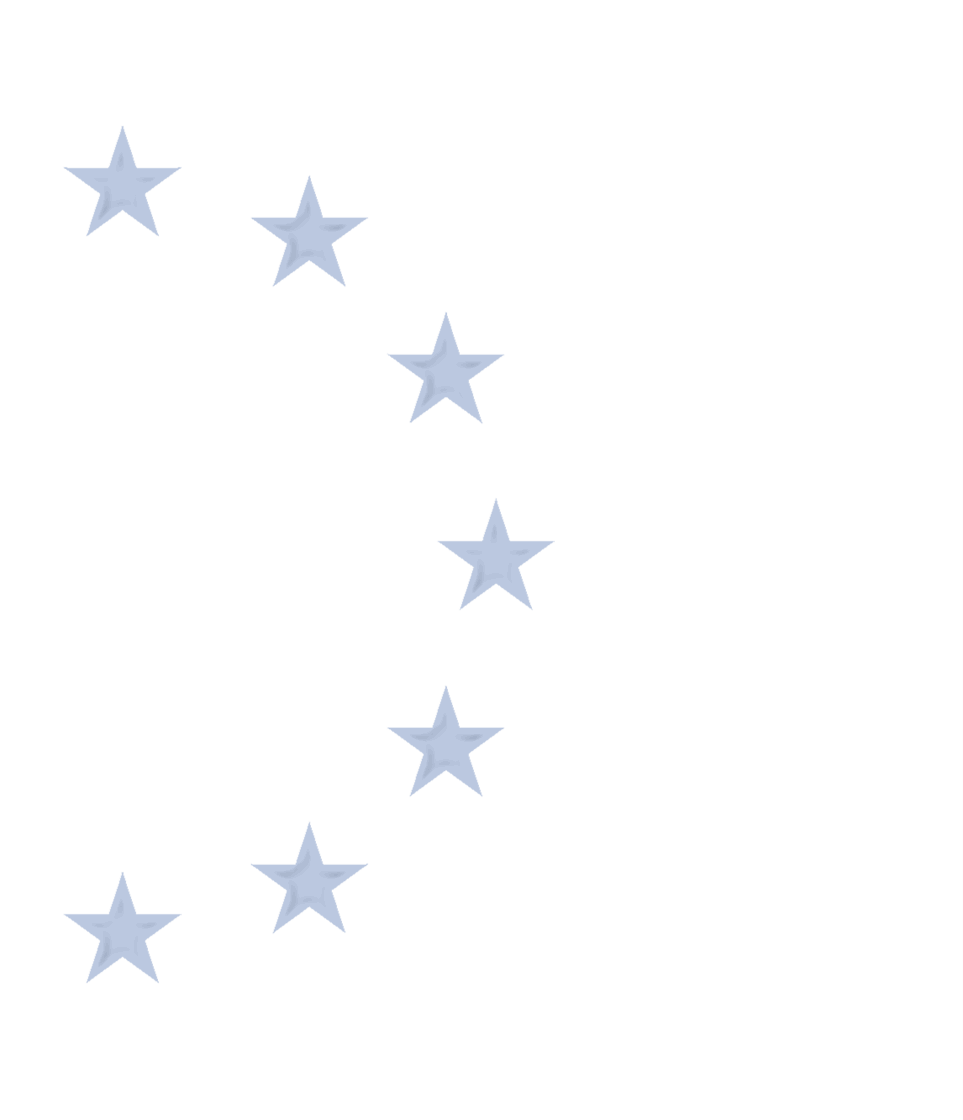 Environnement
Recherche et Innovation
Numérique
Agriculture
Industrie
Tourisme
Commerce
Services
Insertion et formation
Energies renouvelables
Pêche et aquaculture
Socio – culturel
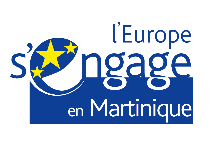 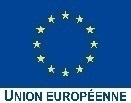 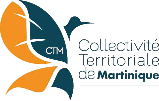 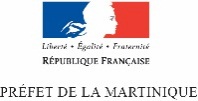 [Speaker Notes: Les filières stratégiques   Agro – transformation  Santé et vieillissement Tourisme Numérique  Ressources / Biodiversité Déchets Energies renouvelables]
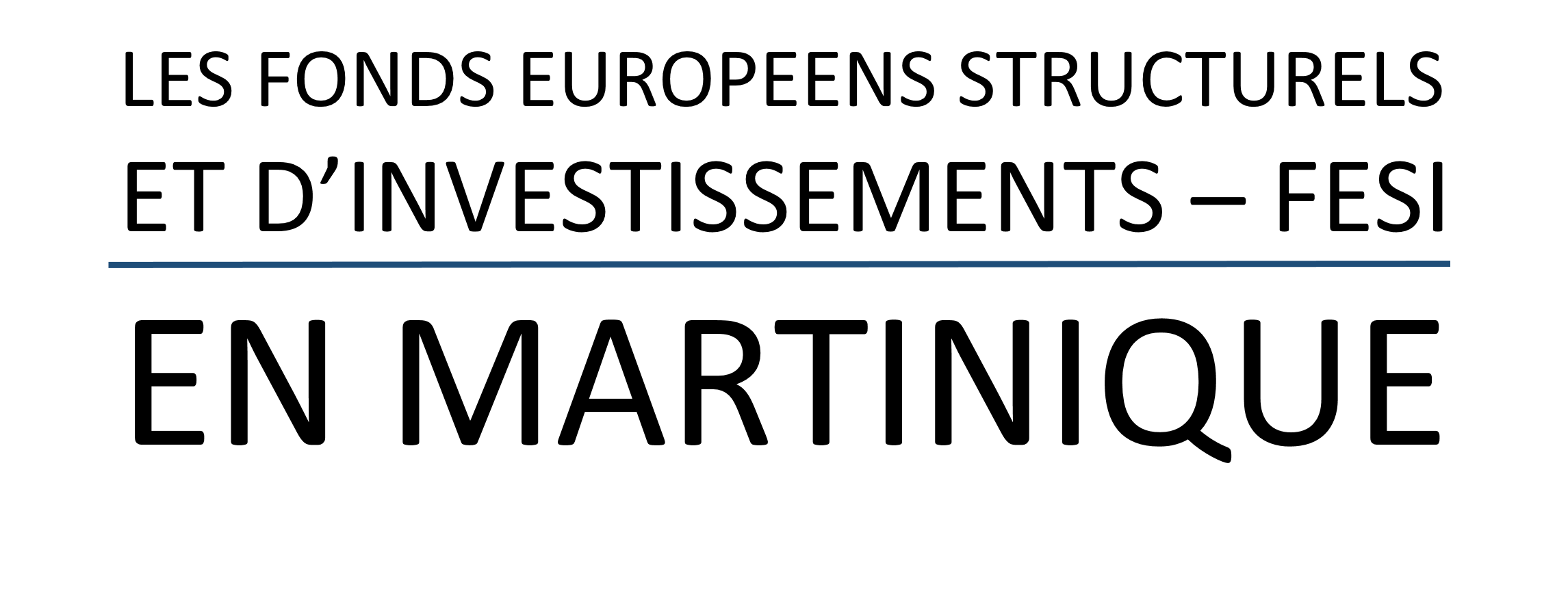 Les bénéficiaires
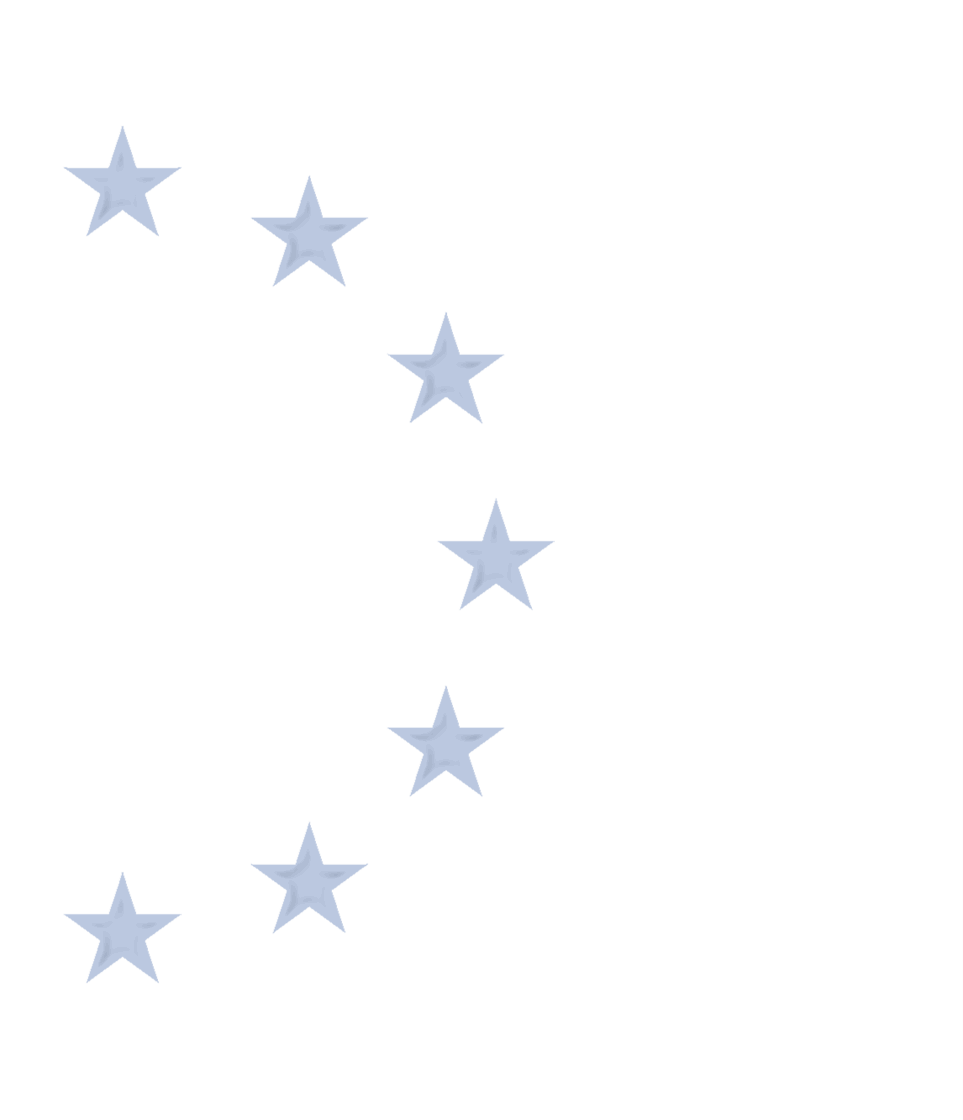 Entreprises
Collectivités locales
Associations
Laboratoires de recherche
Agriculteurs
Pêcheurs…
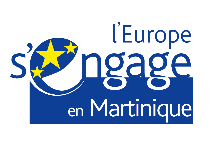 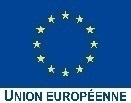 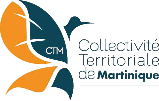 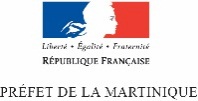 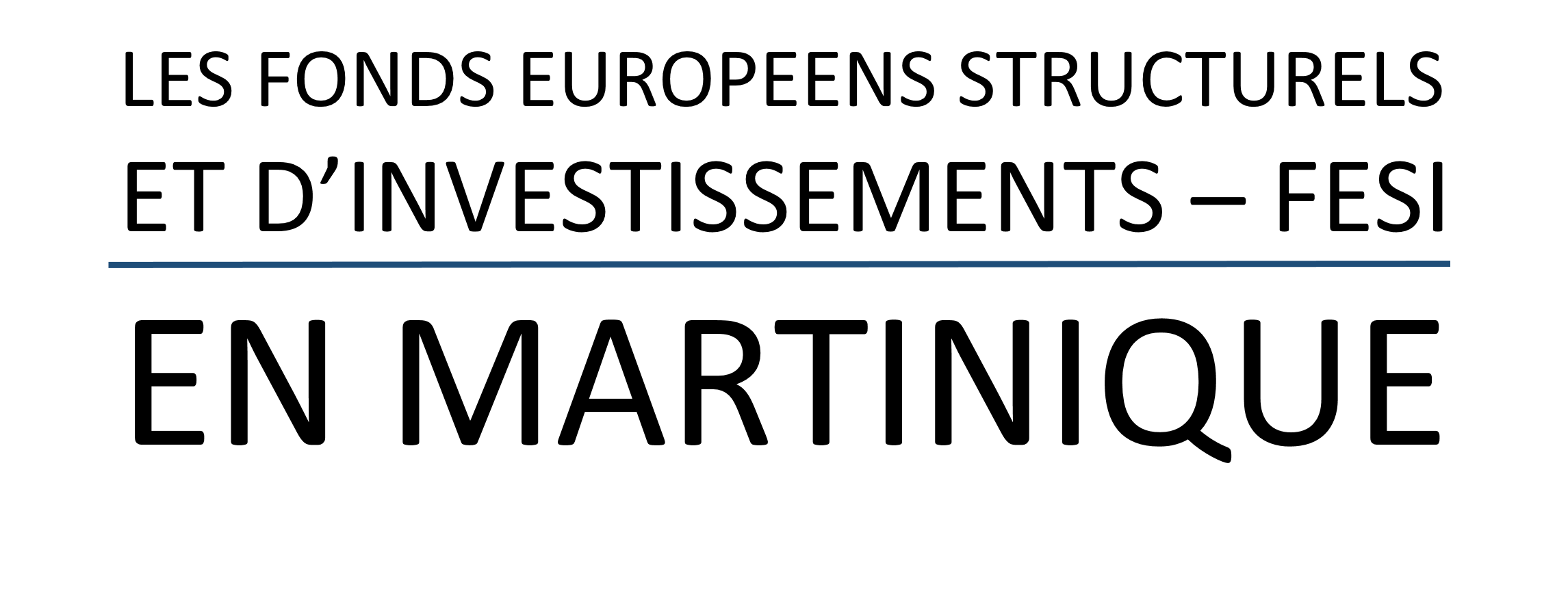 Les objectifs
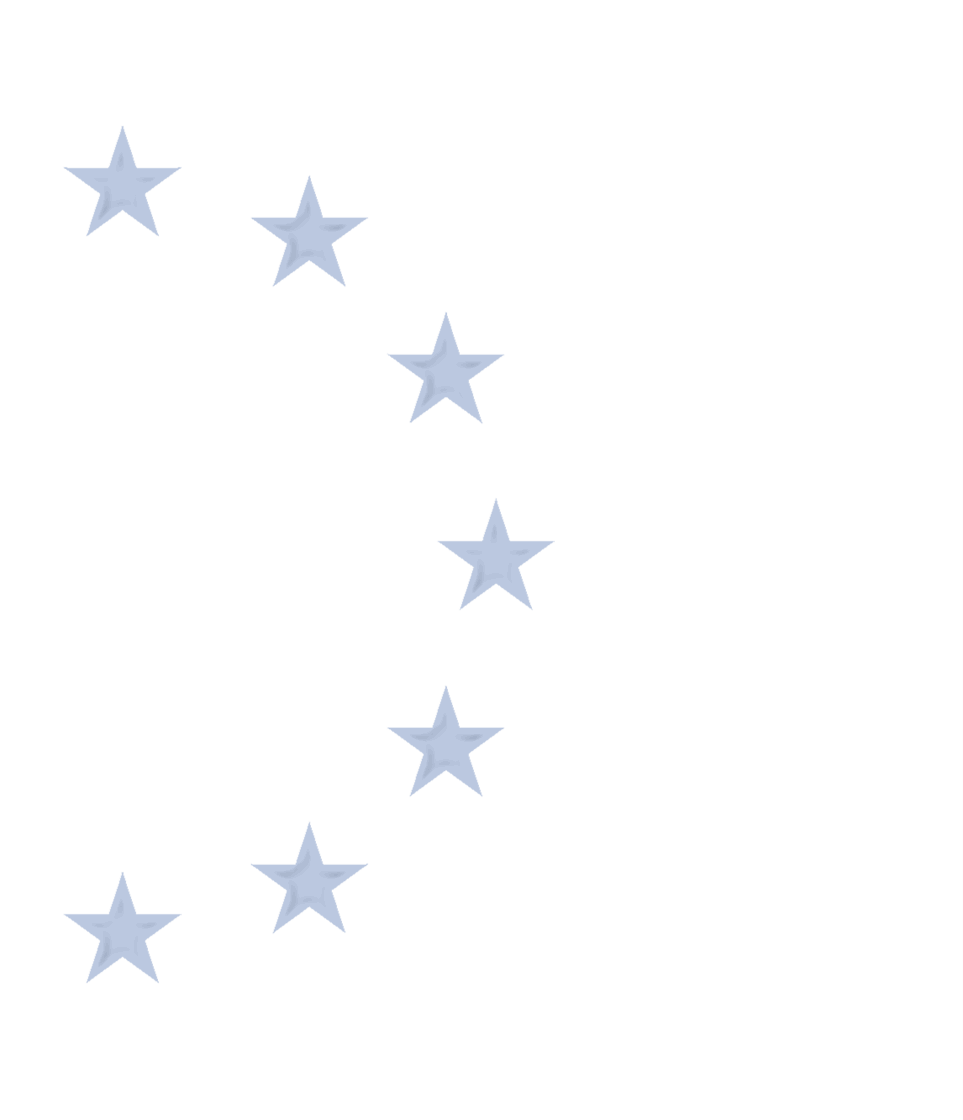 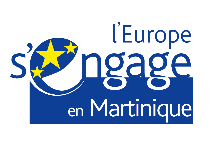 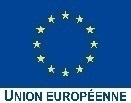 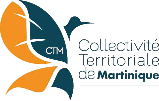 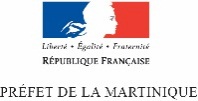 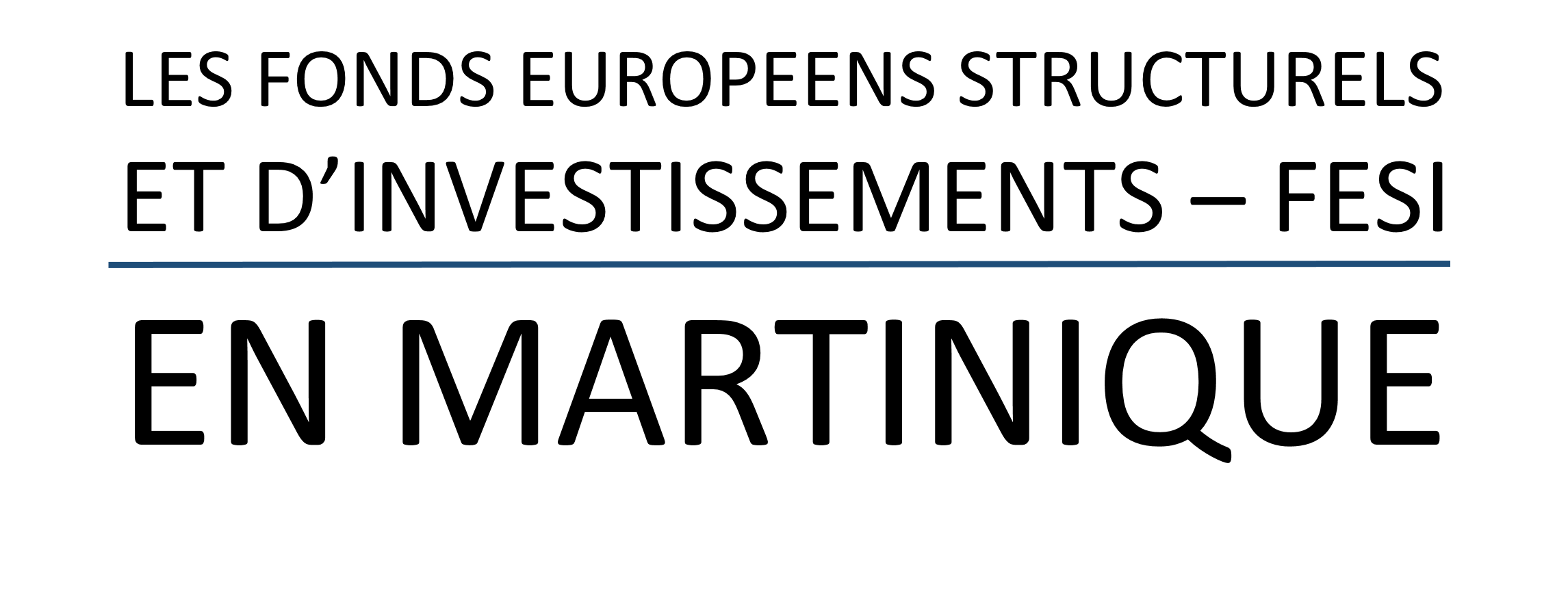 Une méthode de sélection « panachée »
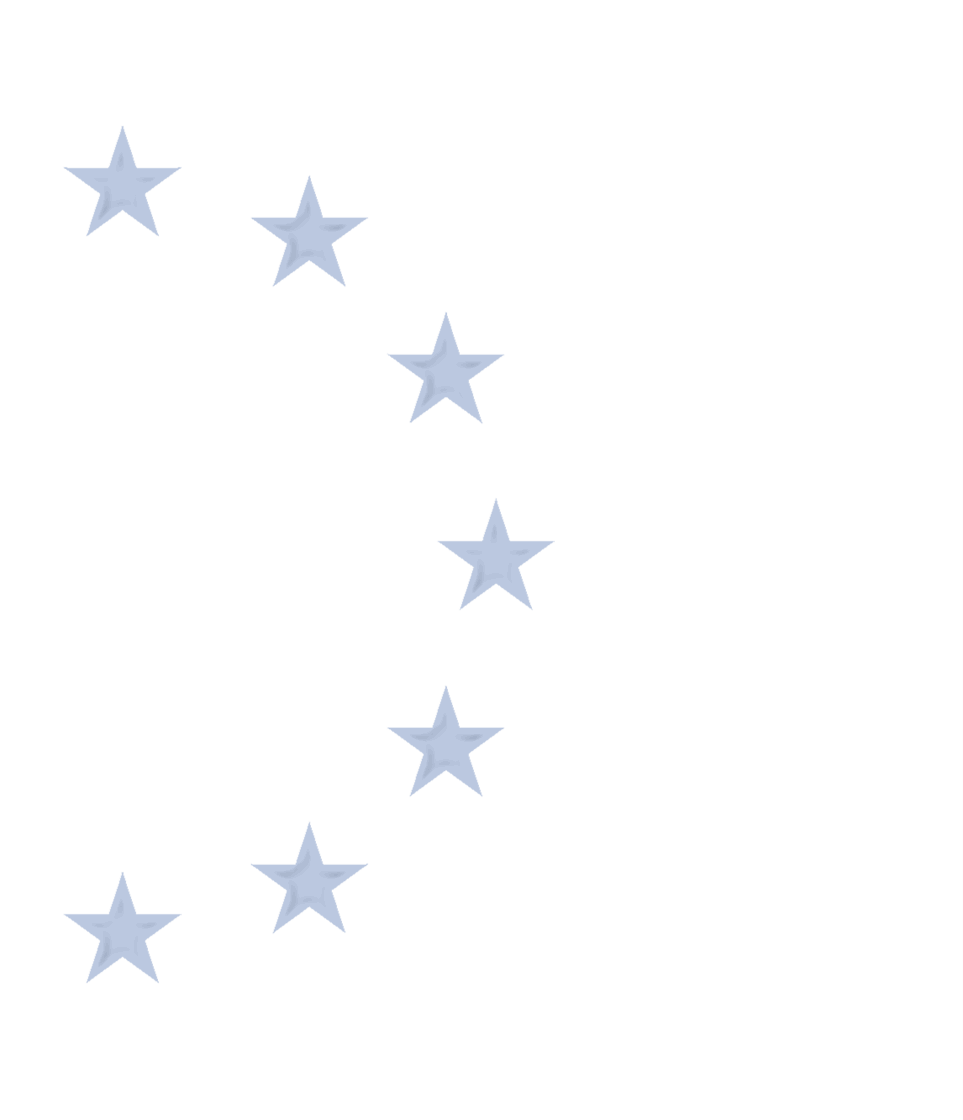 au fil de l’eau / critères stratégiques/qualitatifs définis
Sur appels à projets / stratégie régionale
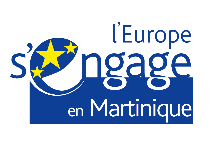 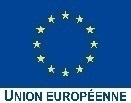 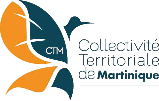 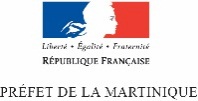 Un processus de décision démocratique
*Seuils: dossiers FEDER avec un coût total >800 000€ 
 dossiers FSE avec un coût total > 750 000€ 
dossiers FEADER avec un coût total > 150 000€
Dossiers FEAMP avec un coût total > 40 000€
7
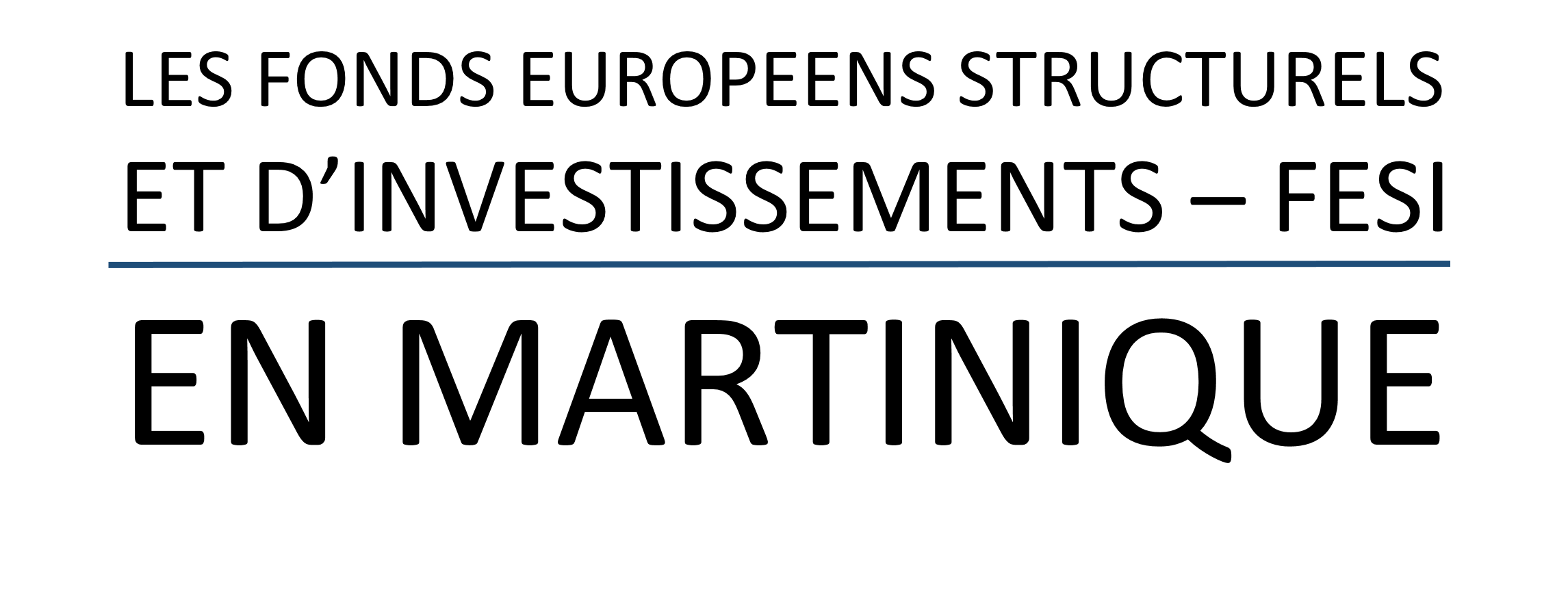 La vie d’un dossier
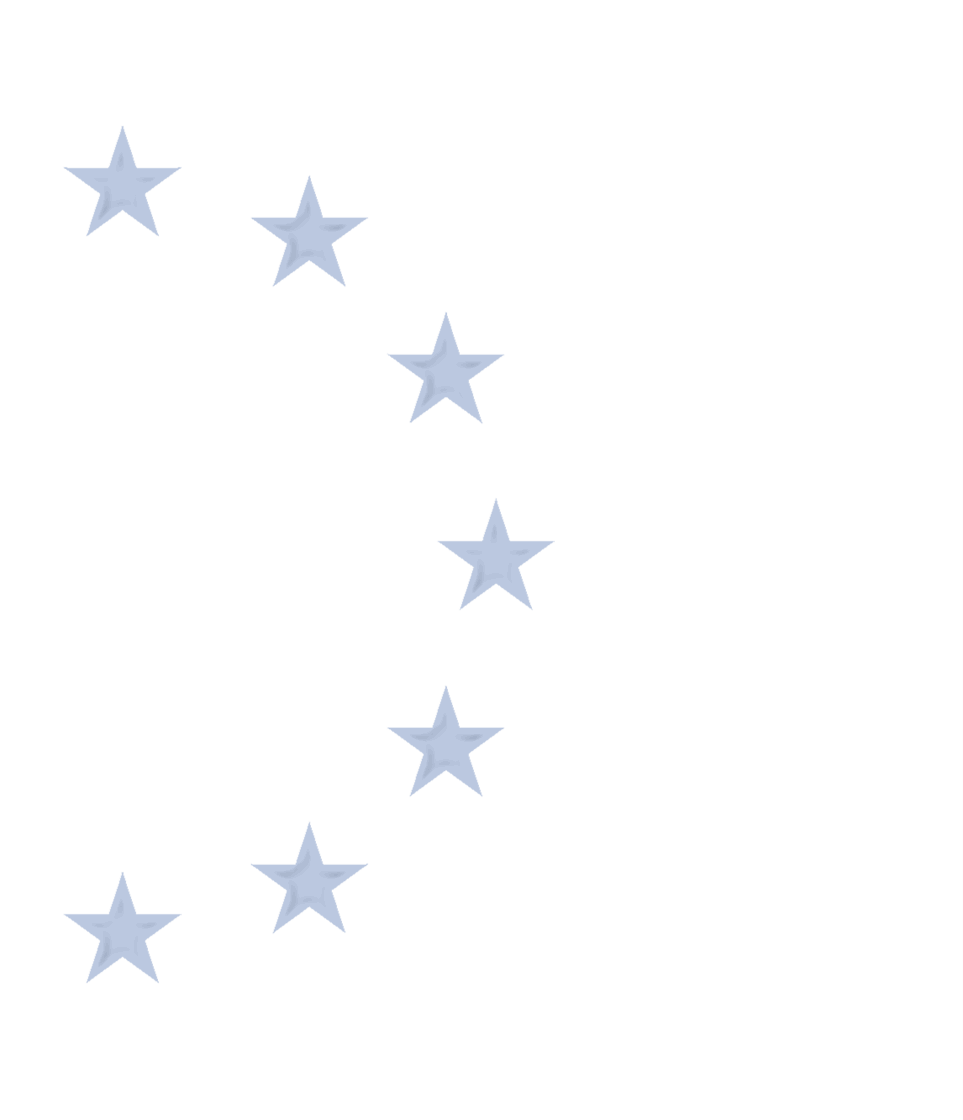 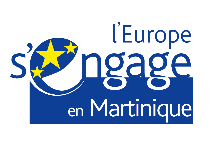 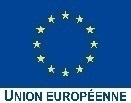 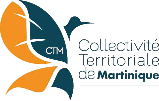 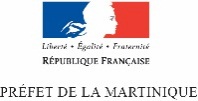 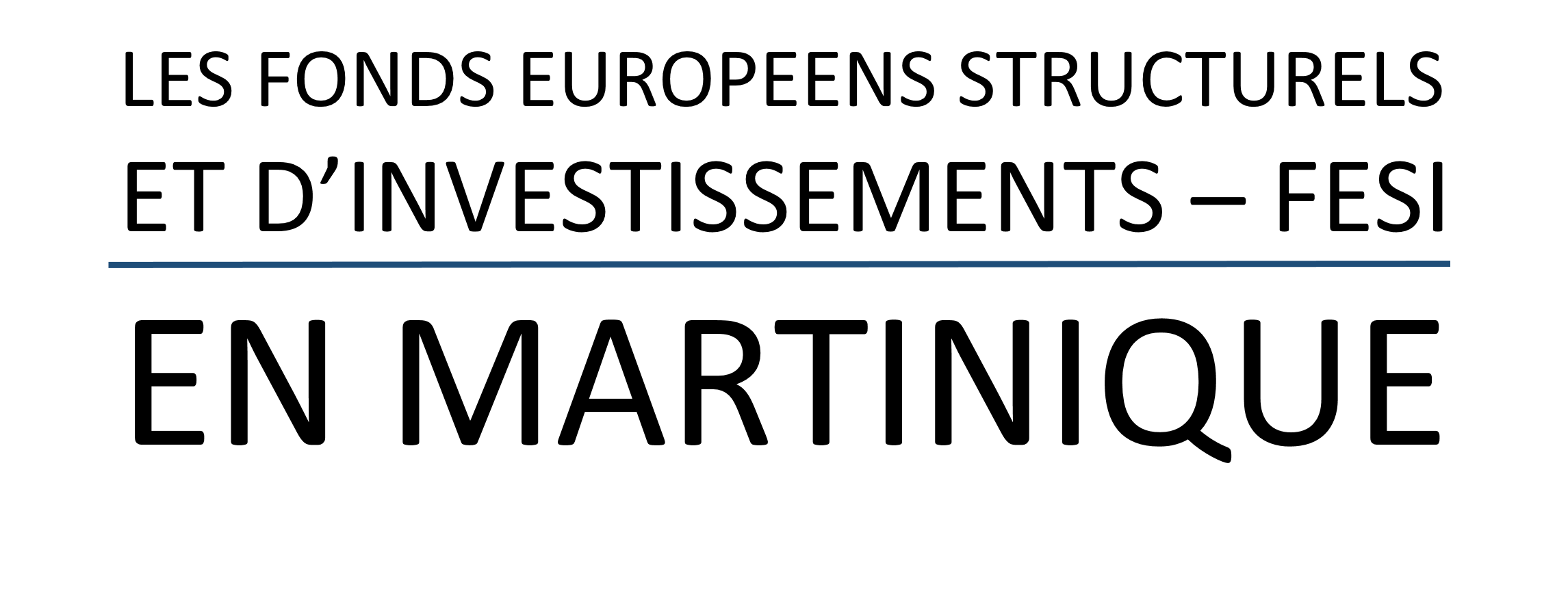 Les principes à respecter
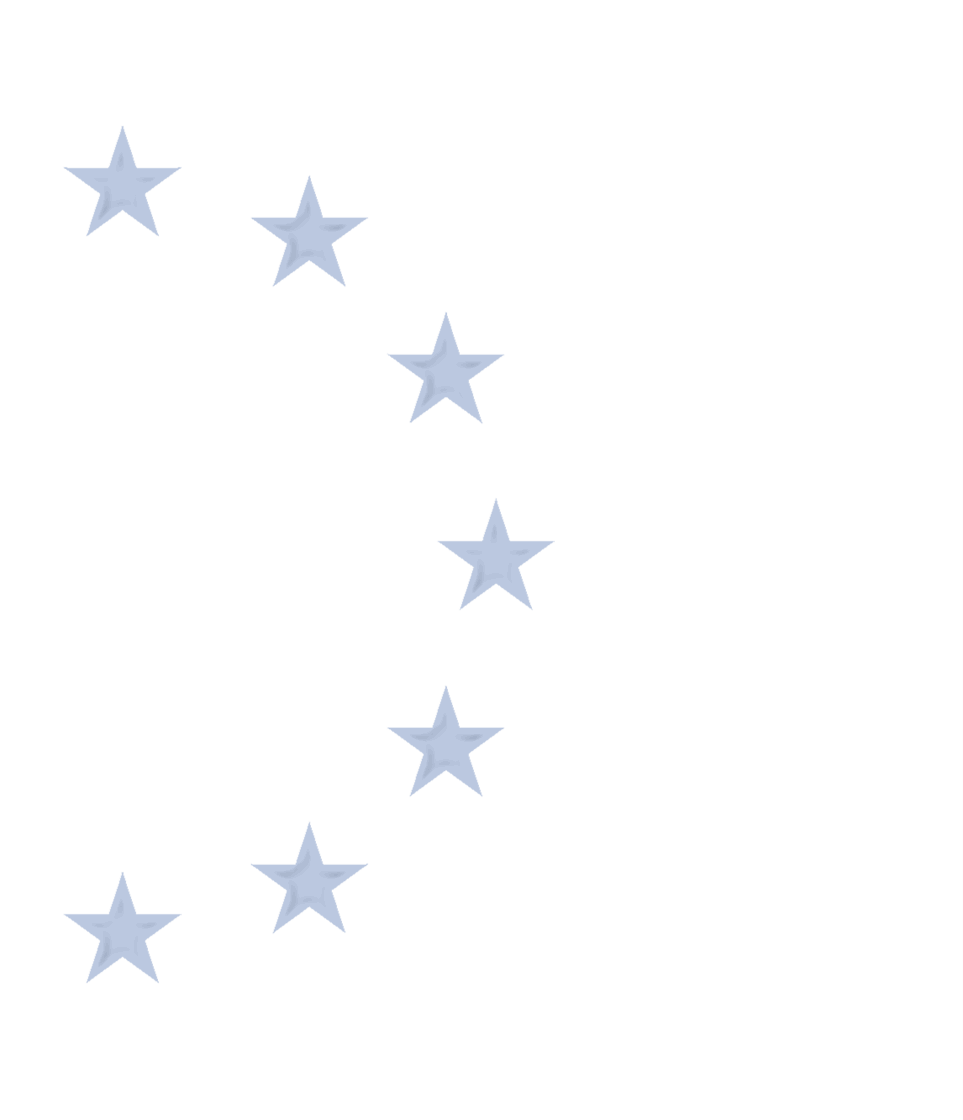 Capacité financière du porteur de projet
Comptabilité séparée
Critères relatifs à la capacité administrative du porteur pour gérer son dossier
Contribution aux indicateurs de réalisation et au cadre de performance
Adéquation entre les coûts du projet présenté et les résultats escomptés
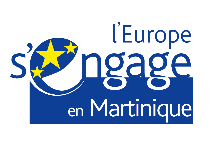 Capacité à certifier le projet dans un délai compatible avec la bonne réalisation du programme
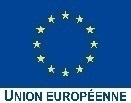 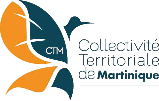 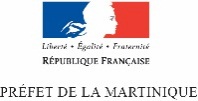 Le versement de la subvention
En remboursement
Jamais tout seul
Un taux maximal
Un apport du porteur de projet
Le dossier « parfait »
La complétude du dossier
Au dépôt  - à l’instruction  - au paiement
Le porteur de projet  - le projet  - les dépenses – les ressources
La réglementation nationale  - européenne  -
L’obligatoire   - le bon sens
Le format papier  - numérique
[Speaker Notes: Lettre de demande de subvention (souvent oublié, un bordereau ne suffit pas)
Preuve de l’autofinancement : délibération du CM (conseil municipal) ou du CC (conseil communautaire)
Postes de dépenses (de préférence par lots)
RIB (souvent oublié)
Les éléments de marché a minima la publicité puis DCE (dossier des consultations des entreprises)]
Le formulaire de demande de subvention
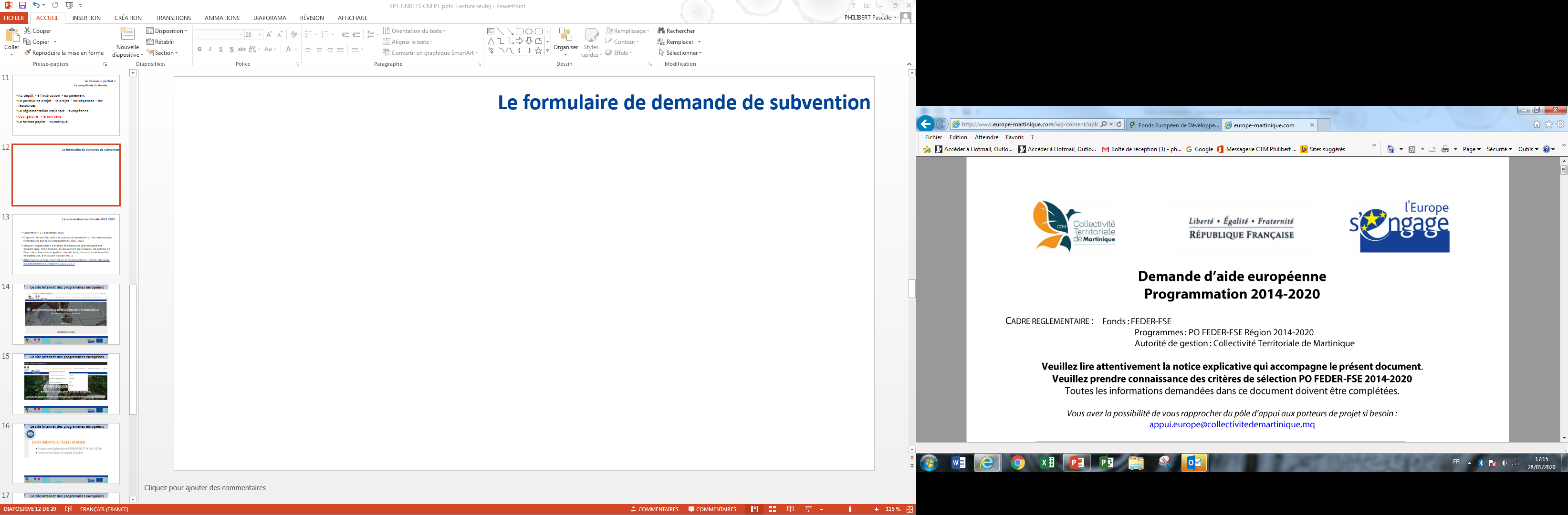 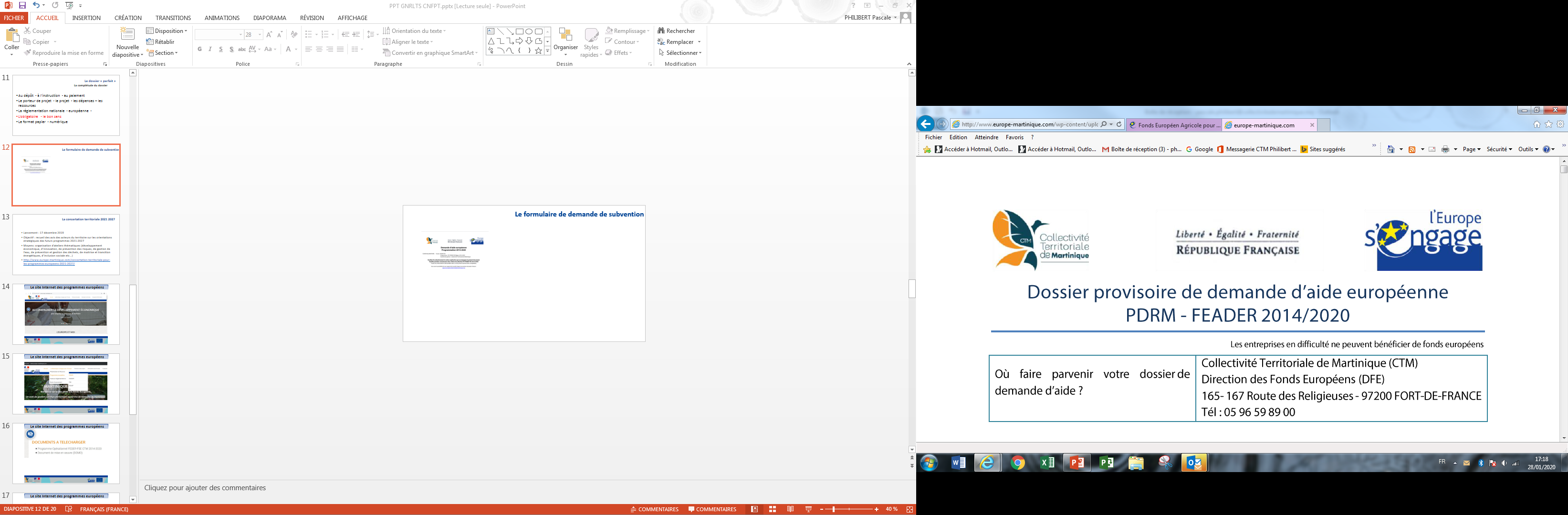 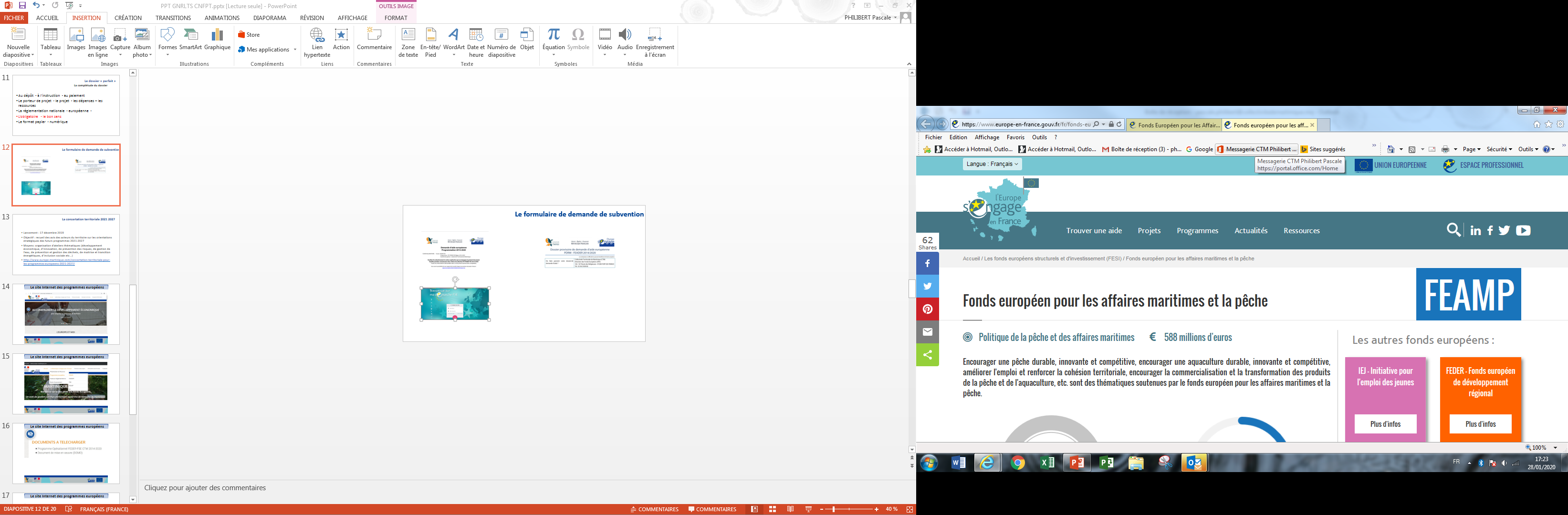 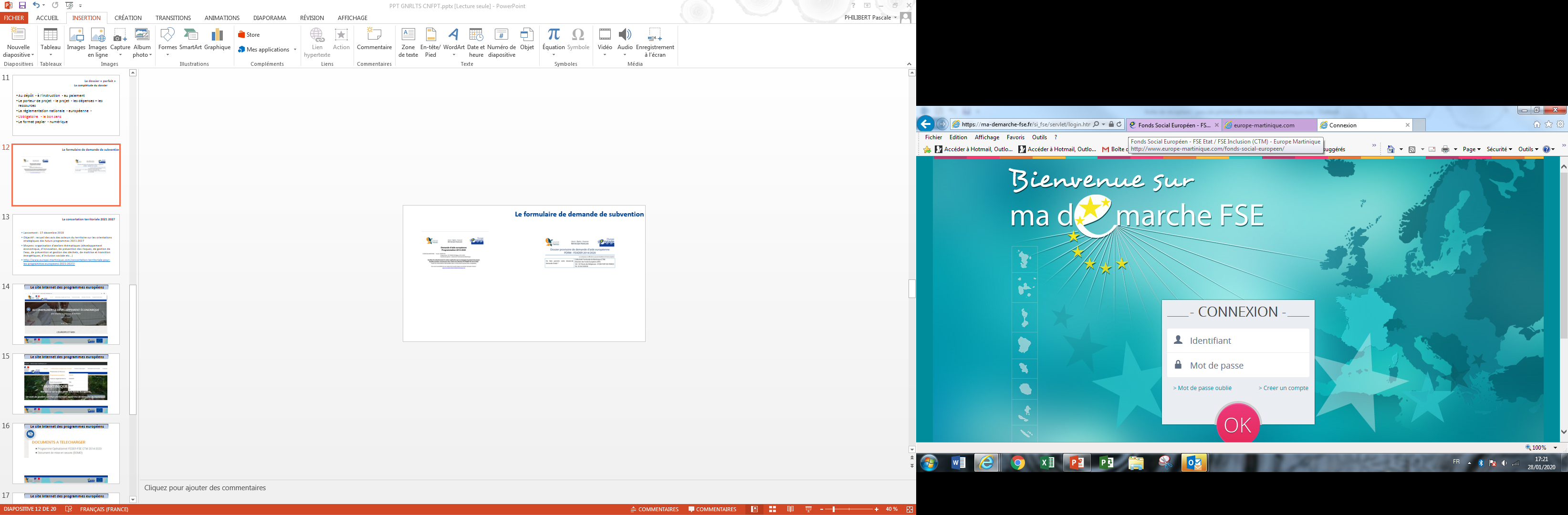 La concertation territoriale 2021 2027
Lancement : 17 décembre 2019
Objectif : recueil des avis des acteurs du territoire sur les orientations stratégiques des futurs programmes 2021-2027
Moyens: organisation d’ateliers thématiques (développement économique, d’innovation, de prévention des risques, de gestion de l’eau, de prévention et gestion des déchets, de maitrise et transition énergétiques, d’inclusion sociale etc…)
http://www.europe-martinique.com/concertation-territoriale-pour-les-programmes-europeens-2021-2027/
Le site Internet des programmes européens
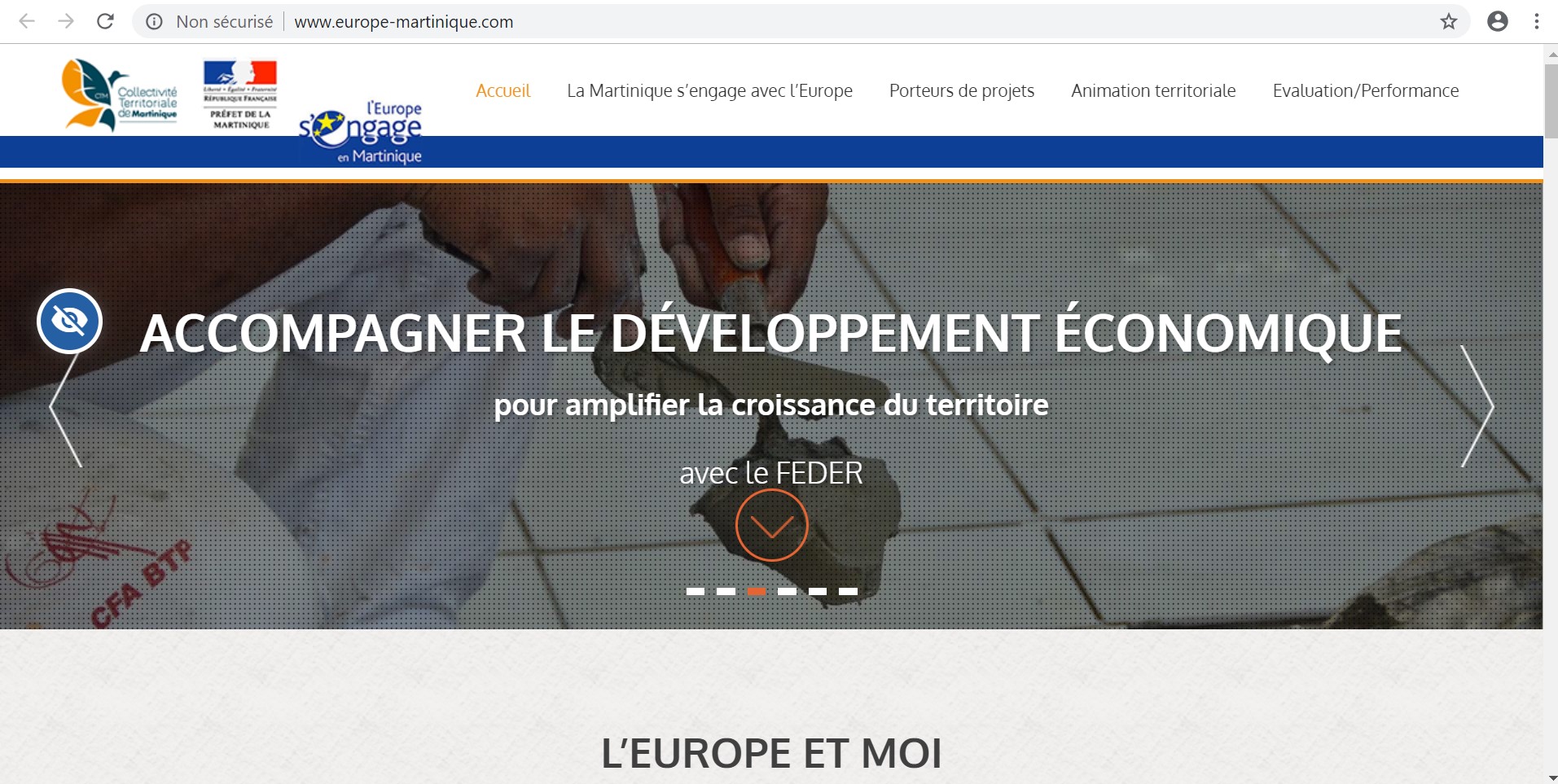 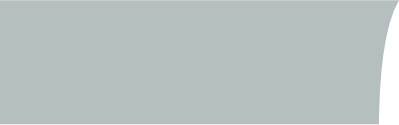 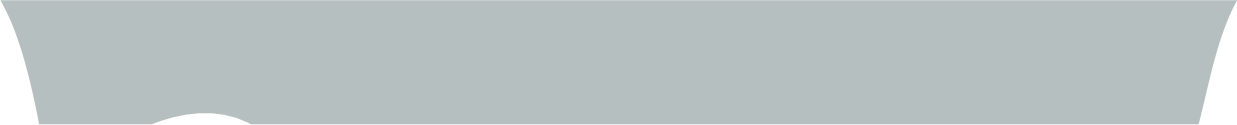 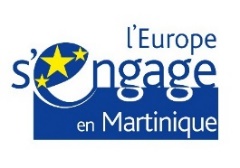 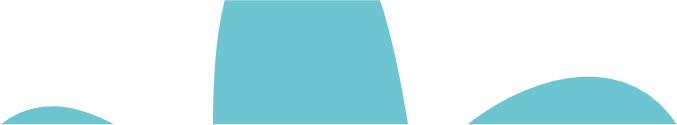 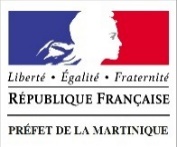 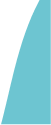 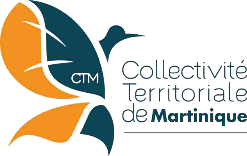 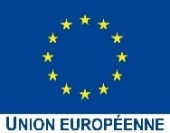 Le site Internet des programmes européens
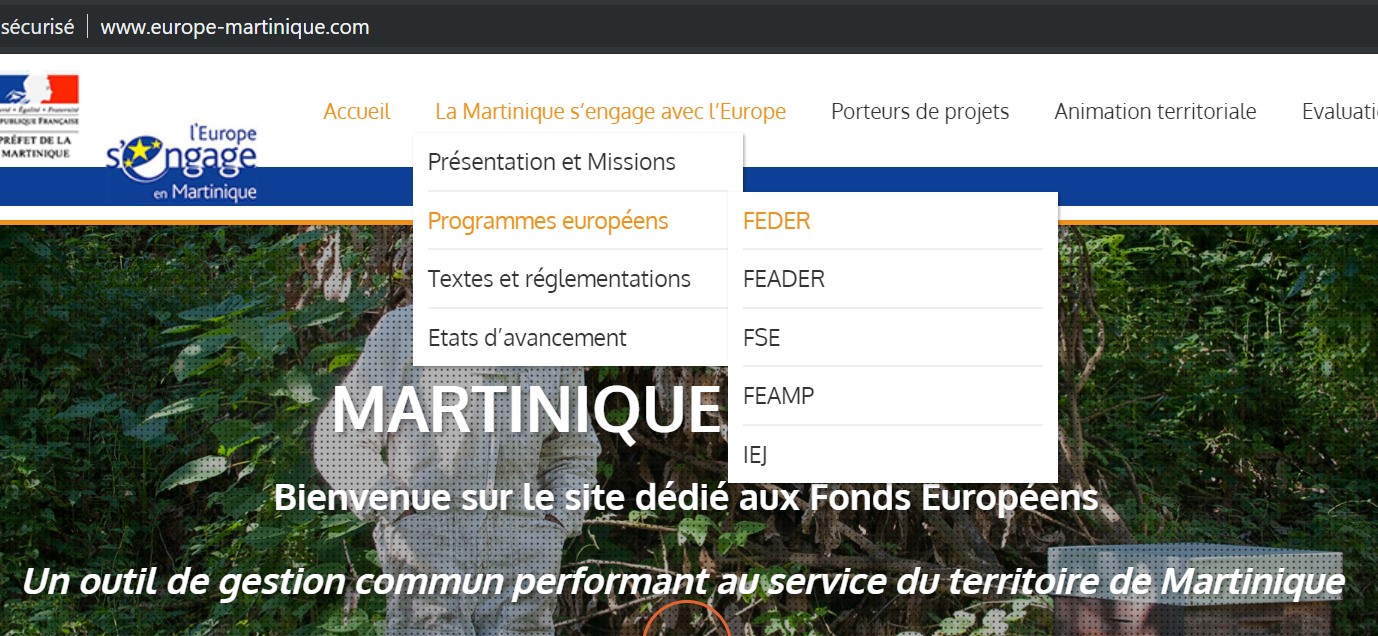 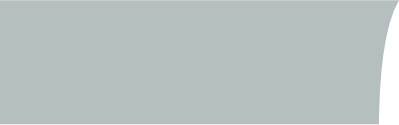 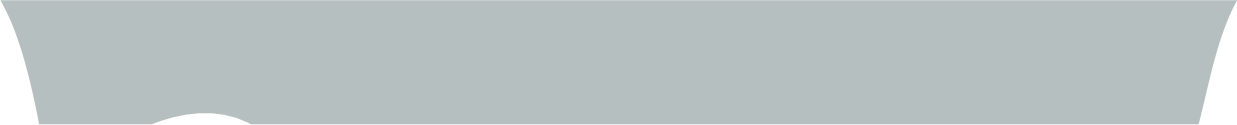 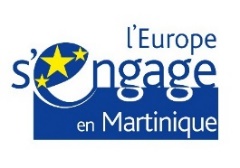 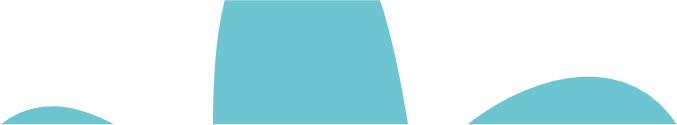 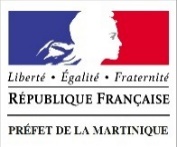 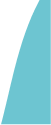 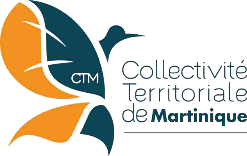 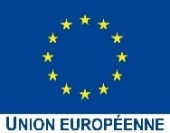 Le site Internet des programmes européens
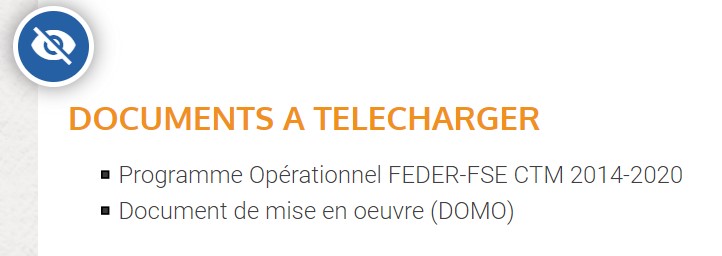 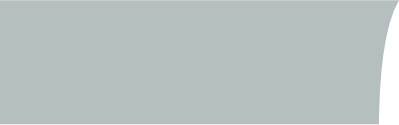 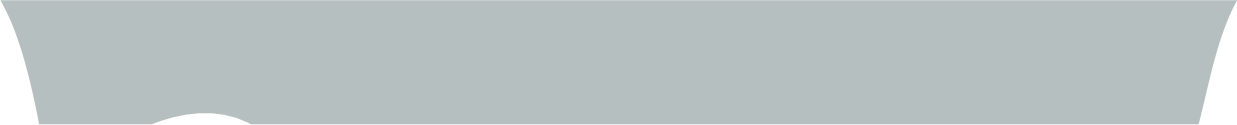 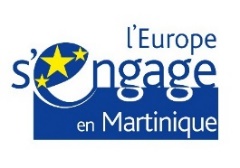 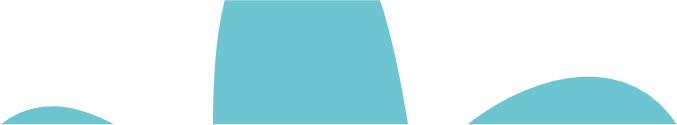 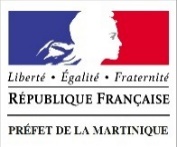 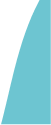 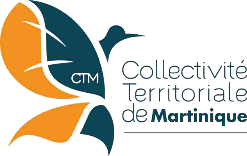 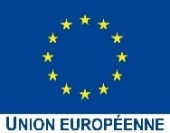 Le site Internet des programmes européens
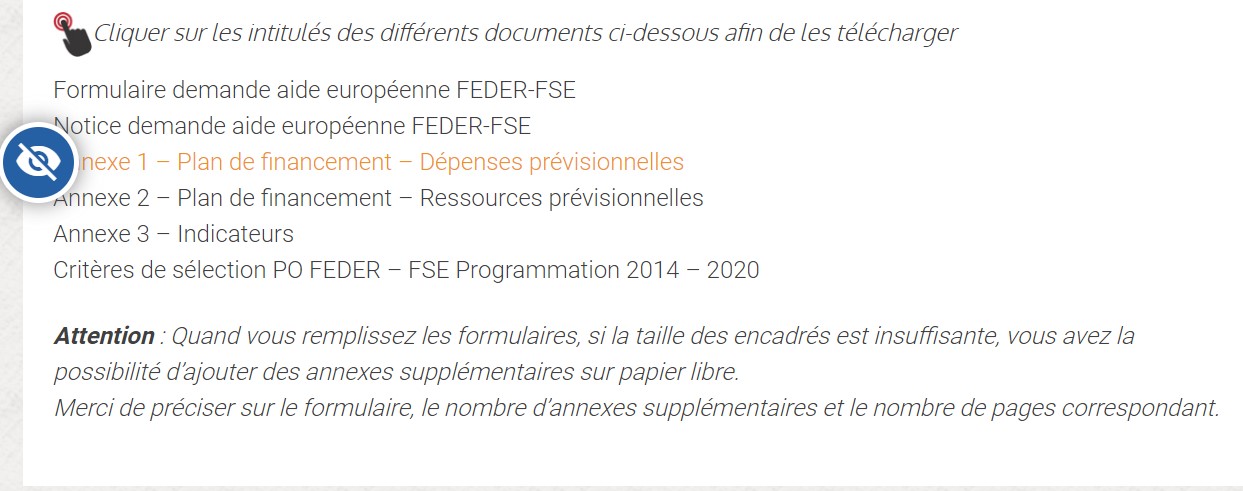 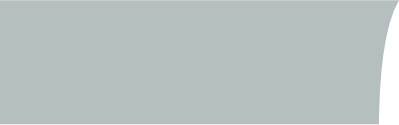 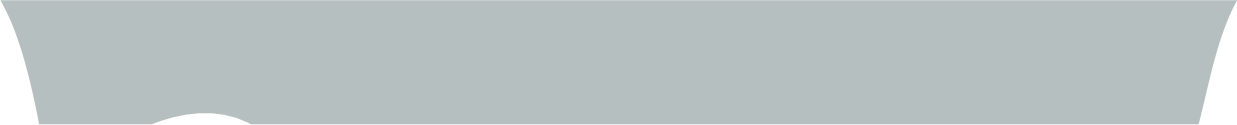 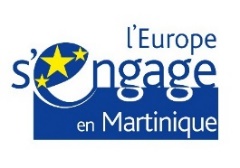 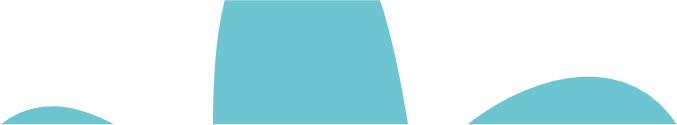 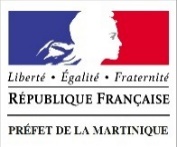 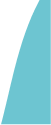 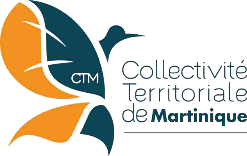 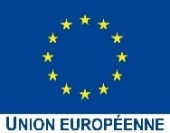 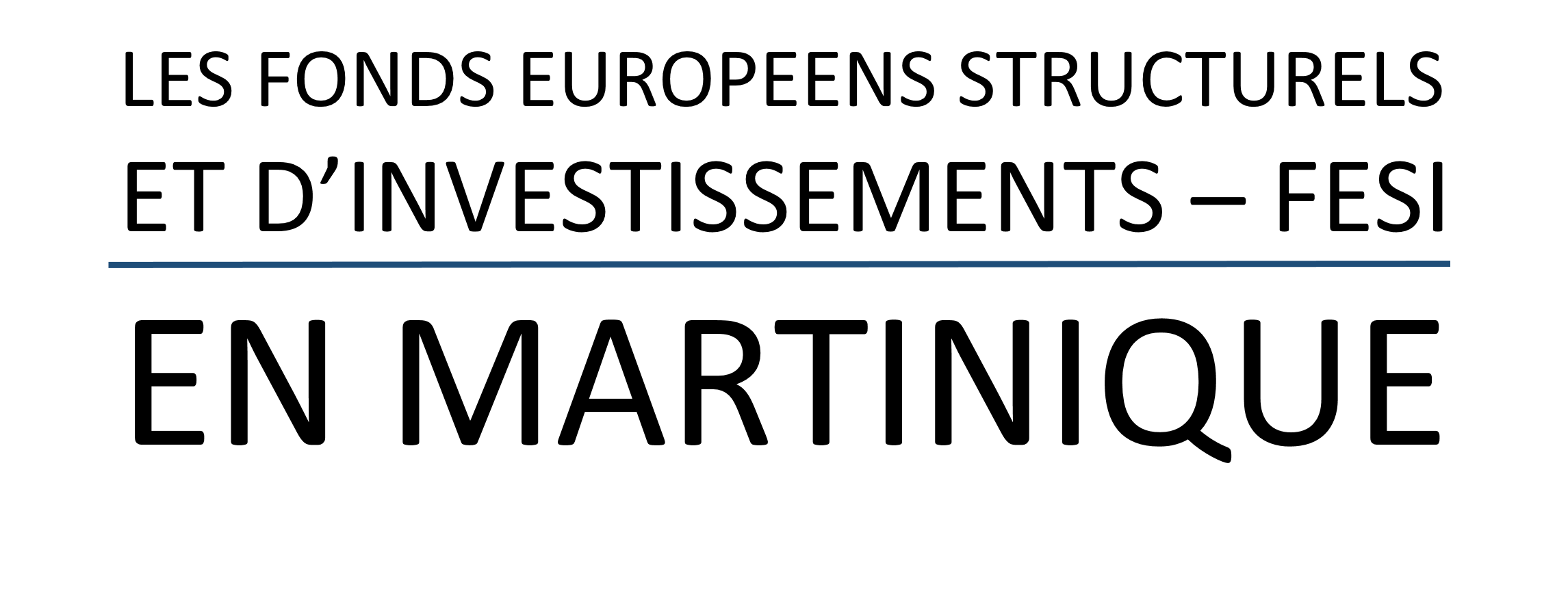 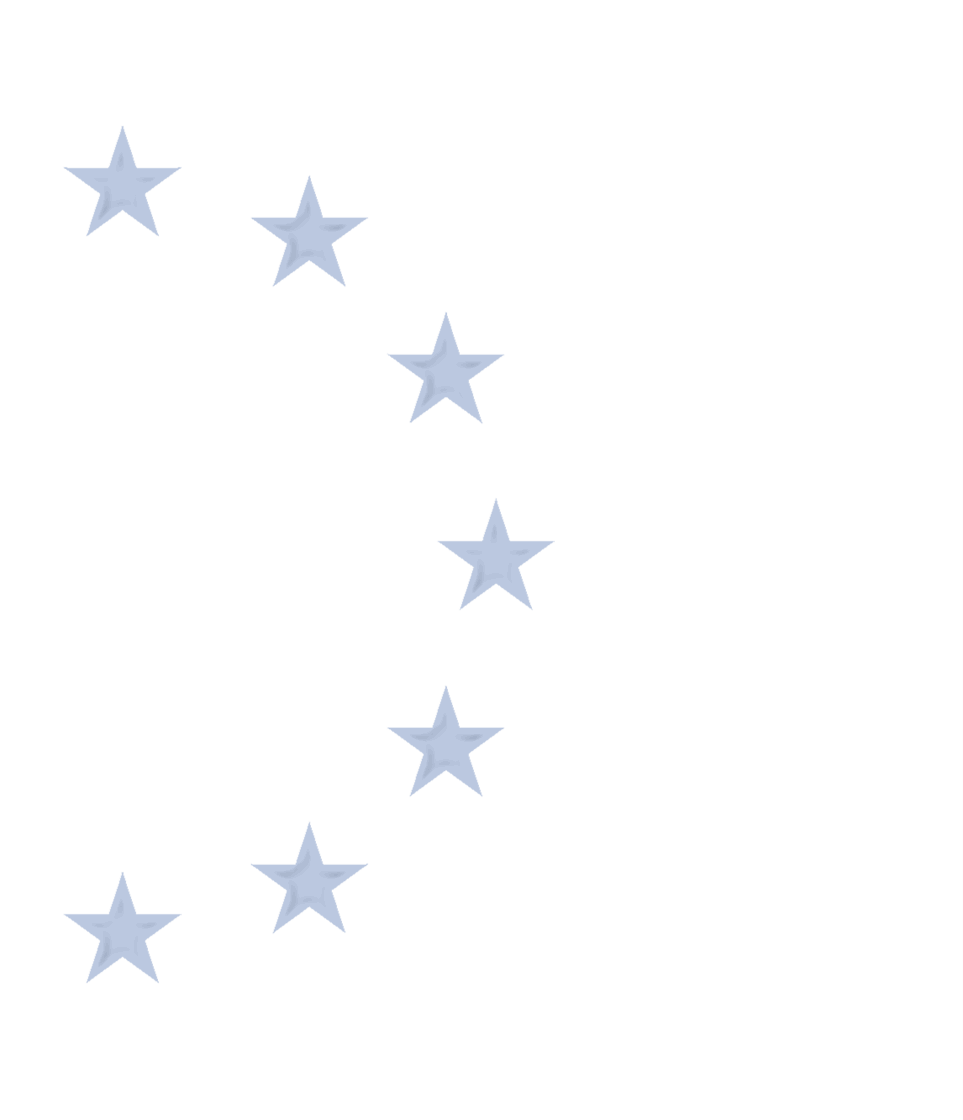 CONTACT
Direction des Fonds Européens
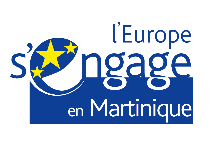 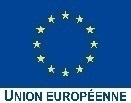 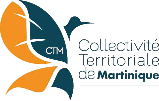 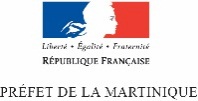 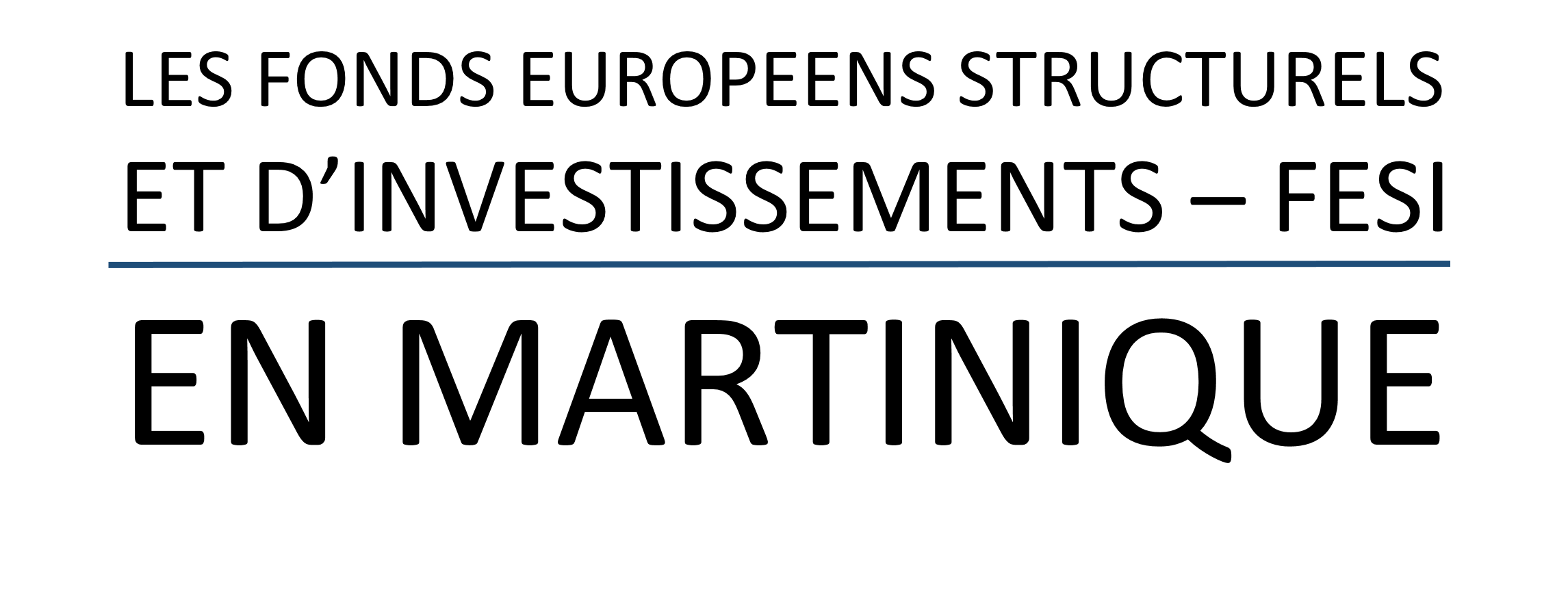 APPUI AUX PORTEURS DE PROJET
 
Nadine MARIE-OLIVE 
Nicole PETIT
David THÉSÉE
www.europe-martinique.com
appui.europe@collectivitedemartinique.mq
Tél 0596 59 89 00
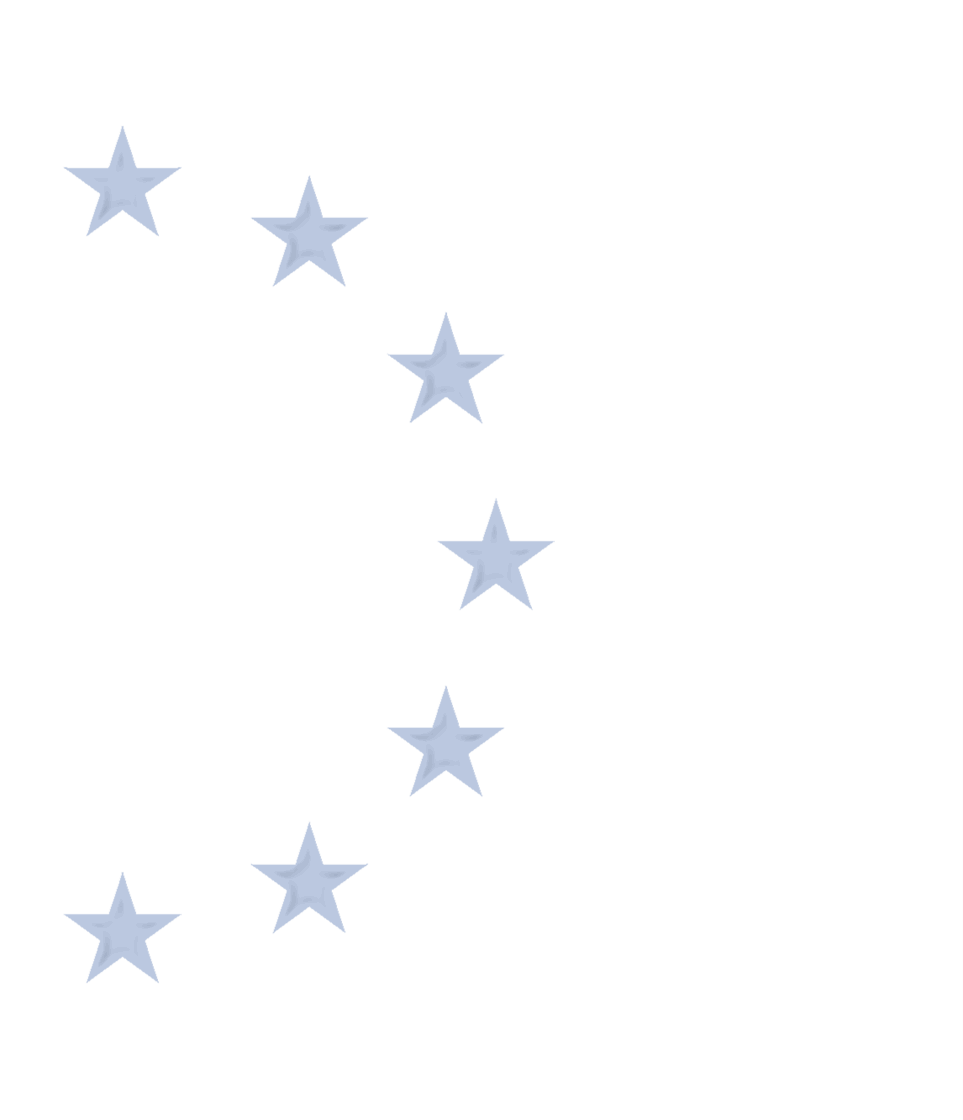 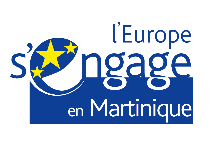 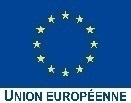 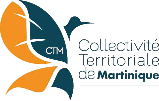 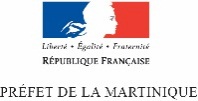 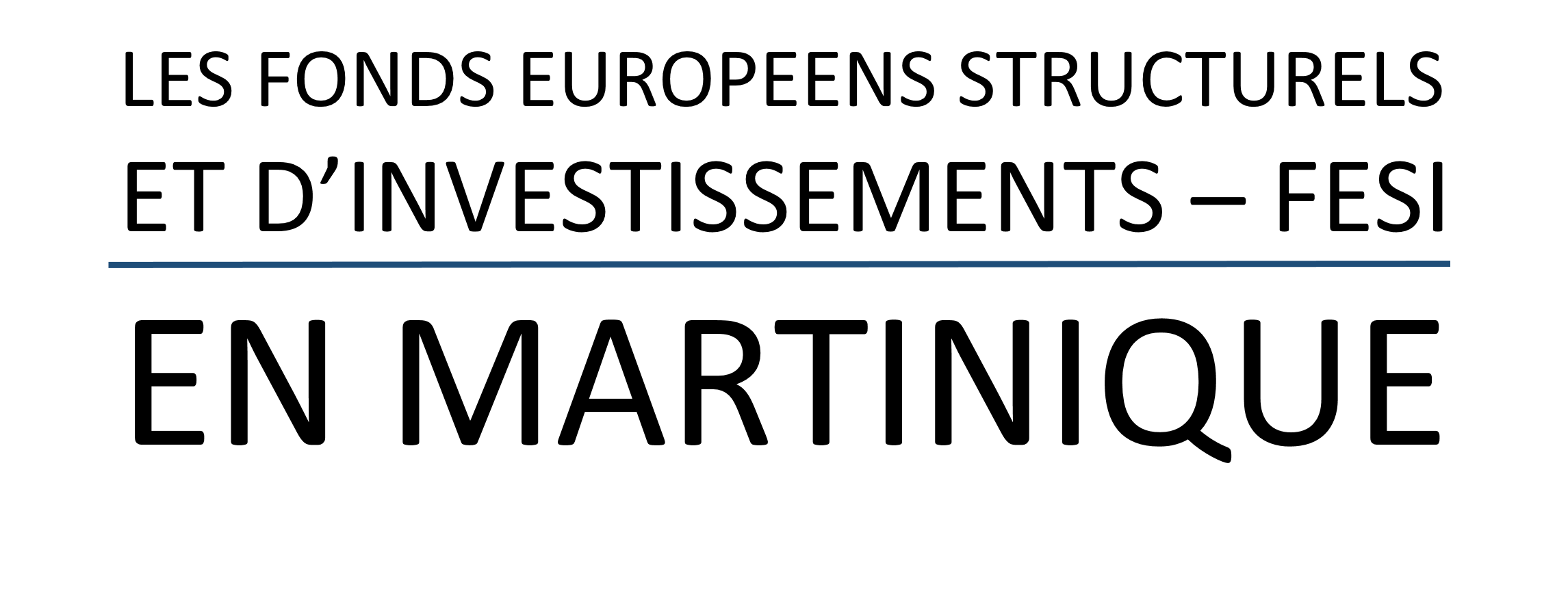 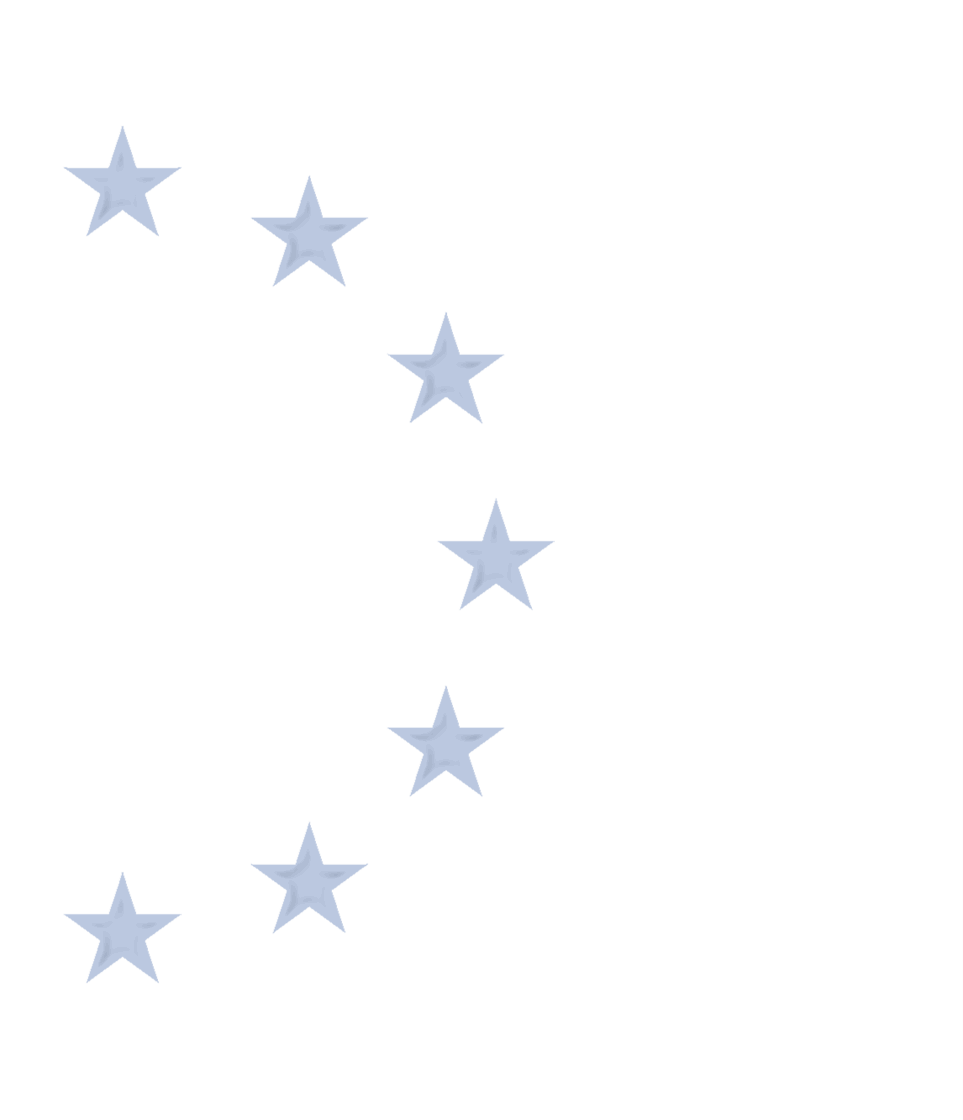 Merci de votre attention !
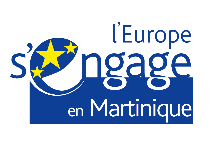 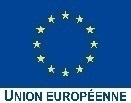 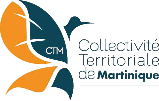 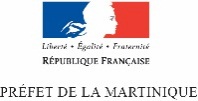